Mu2e report
Tom Diehl (FNAL), Greg Rakness (FNAL)
Friday 9am AD meeting
13-Sep-2024
https://indico.fnal.gov/event/66182/
Splices completed to upstream Transport Solenoid
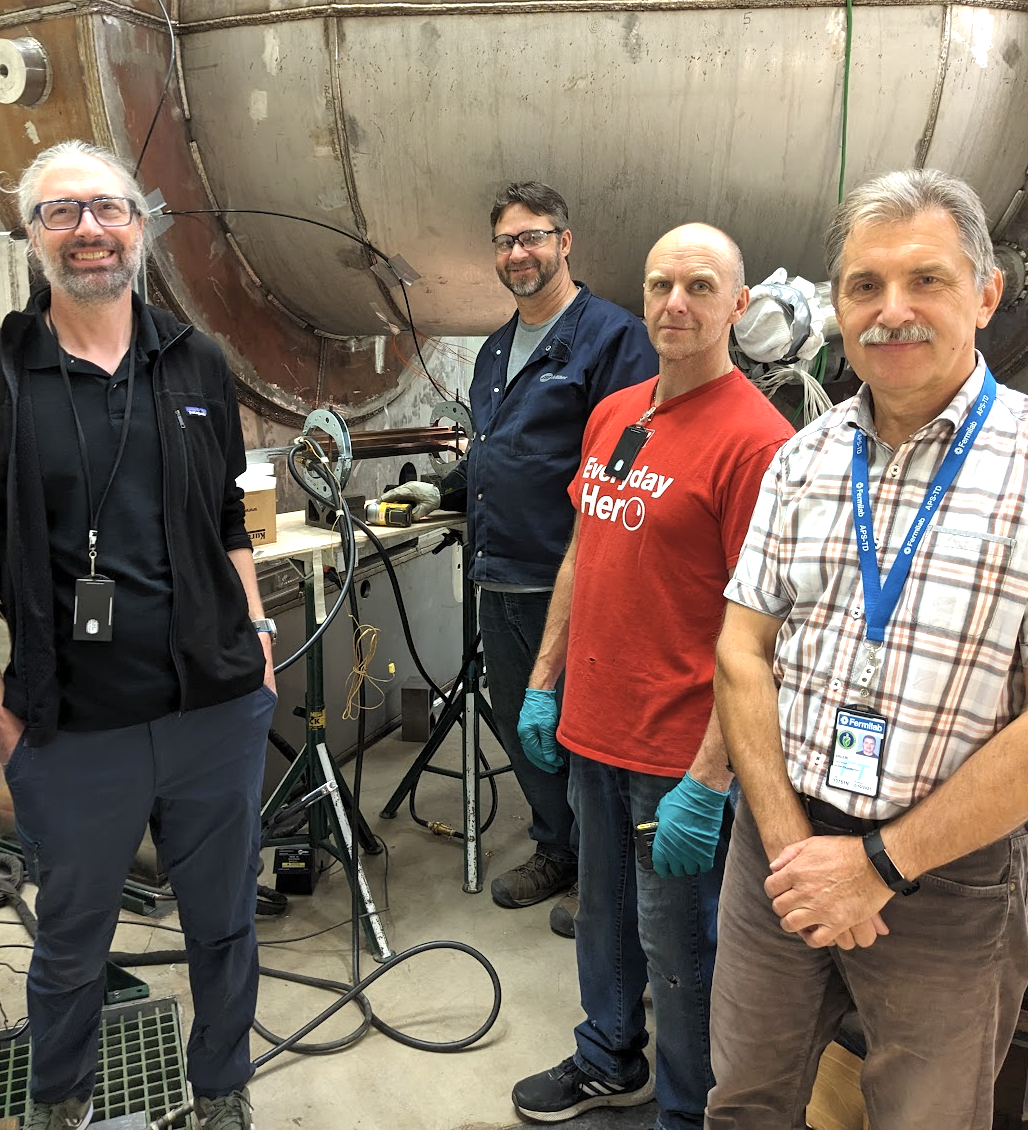 Completed this final mile!
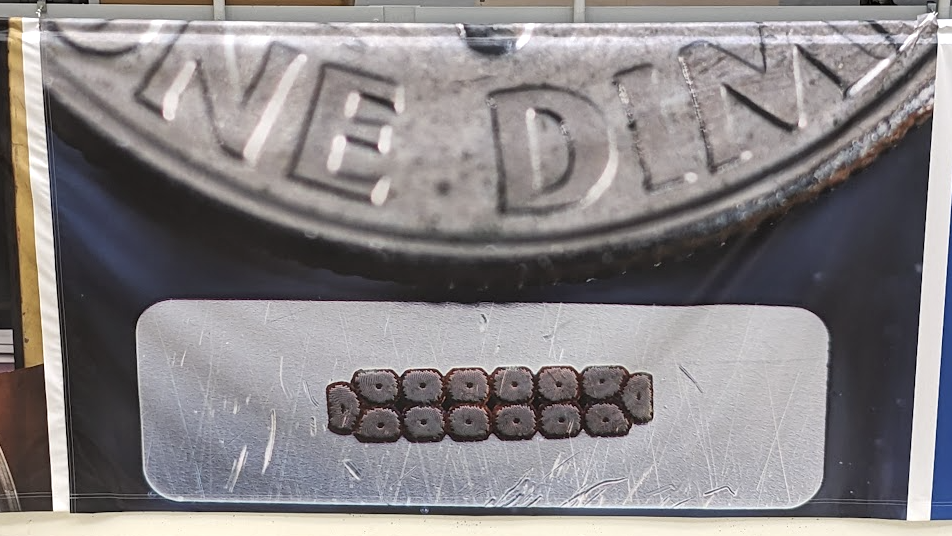 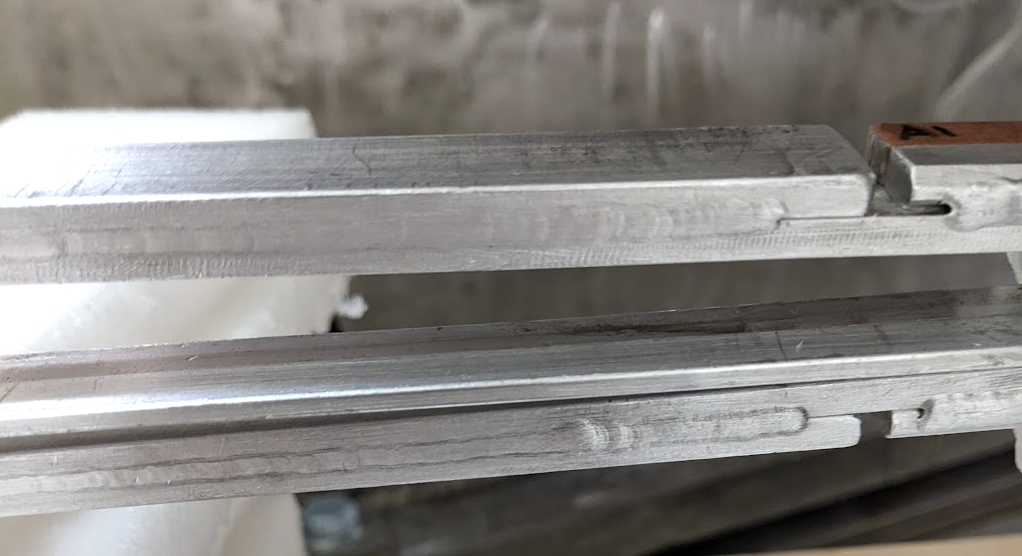 2
T Diehl (FNAL), G Rakness (FNAL)             AD 9am meeting      13-Sep-2024
High dew points  condensation on cold surfaces
Data consistent with water collecting during summer months
Extinction Monitor room
ODH penetration near Production Solenoid
On wall in the catwalk above TSu and ceiling above PS

Data not consistent with water collecting only during the summer months
“Dry” pit near sump
Theory guides, 
    experiment decides…
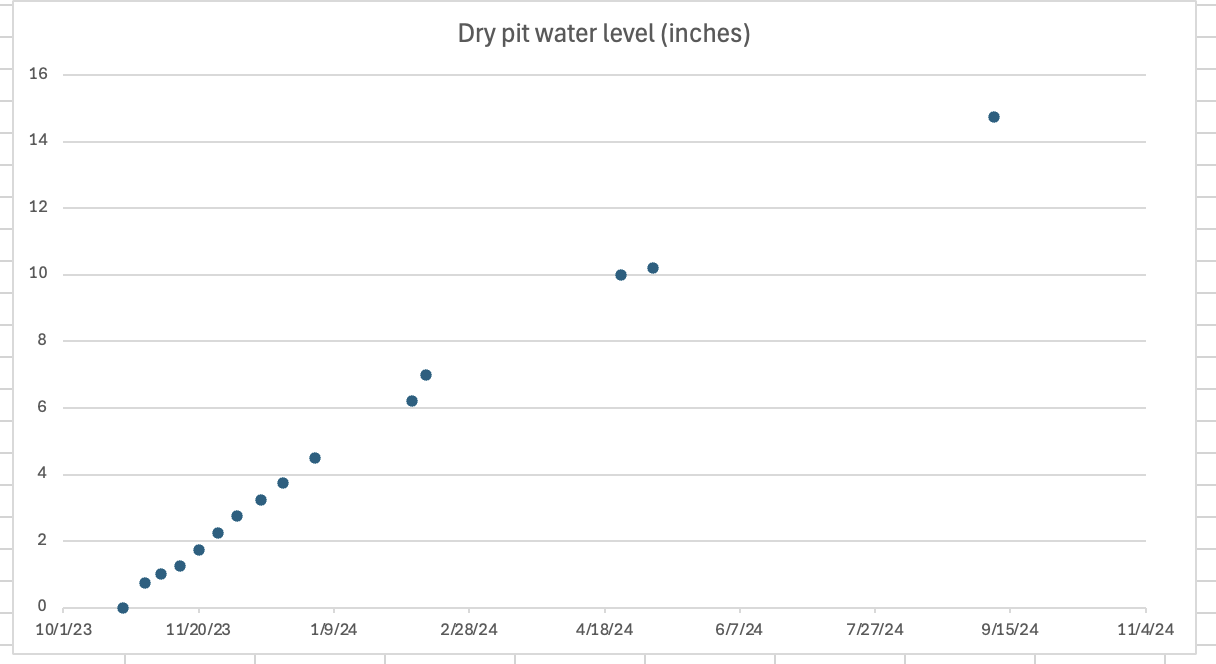 3
T Diehl (FNAL), G Rakness (FNAL)             AD 9am meeting      13-Sep-2024